Aerospace Modeling TutorialLecture 1 – Rigid Body Dynamics
Greg and Mario
January 21, 2015
Reference frames
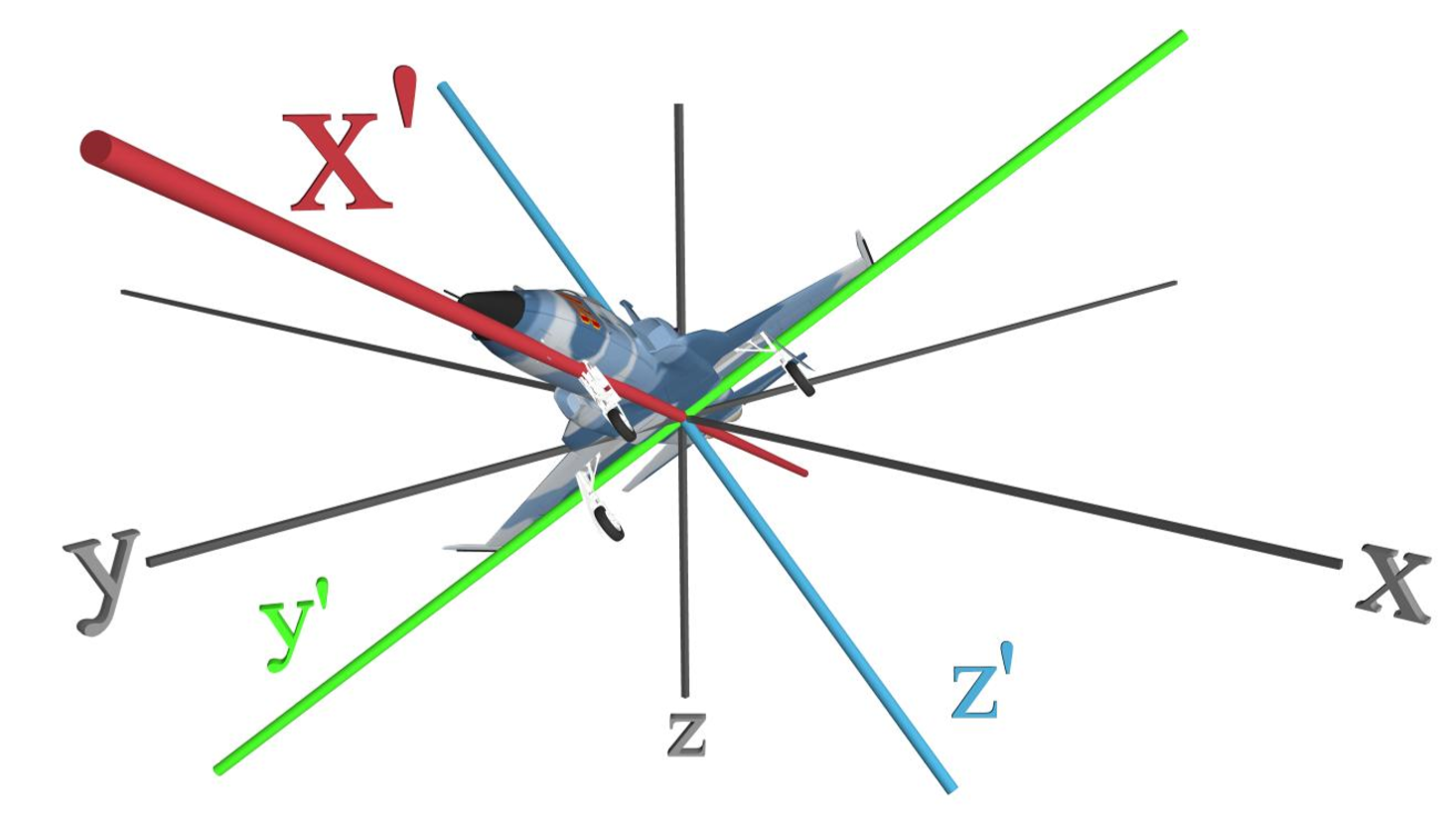 Translational Dynamics
Rotational Dynamics
(1 dimensional)
(3 dimensional)
Rotational sim
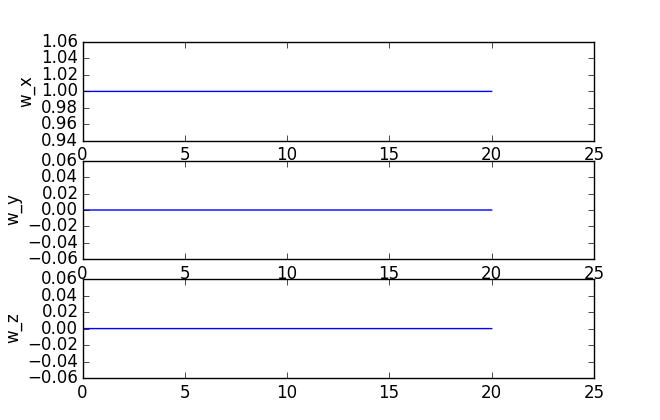 Rotational sim
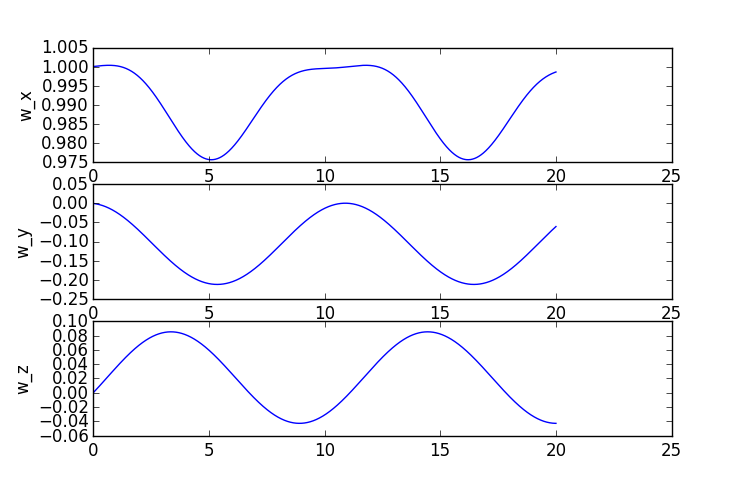 We know the angular velocity, but not the angle
super easy 1 dimension
How to model rotations – 1 dimension
θ
How to model rotations – 3 dimensional
First Idea:
Euler angles
(yaw, pitch, roll)
Euler angles – how do we express the rotation?
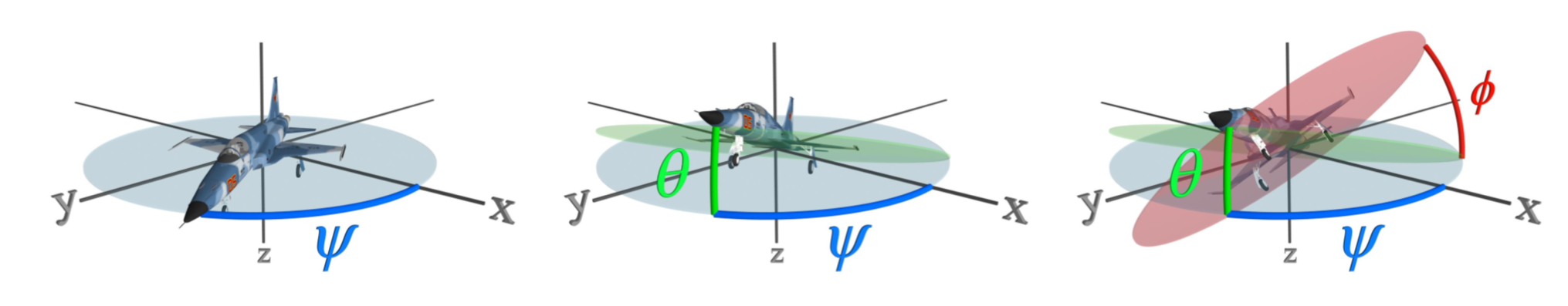 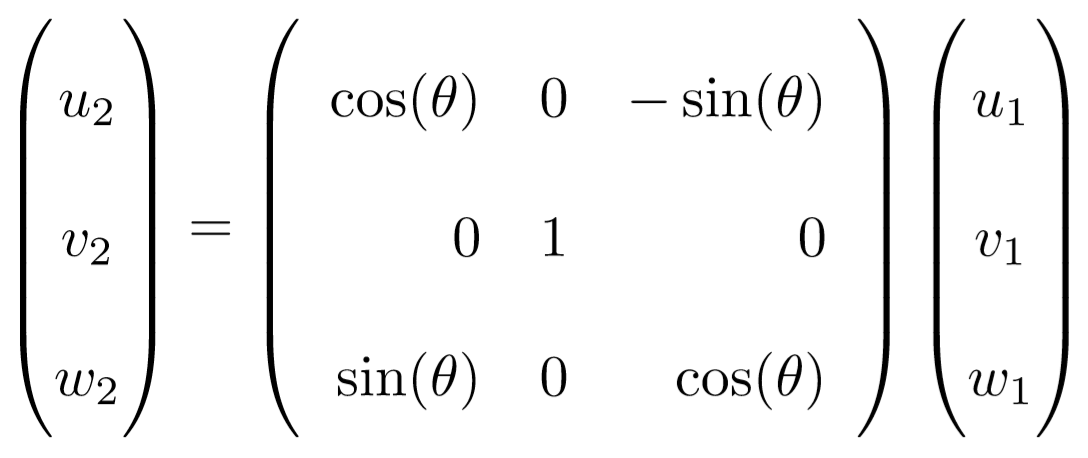 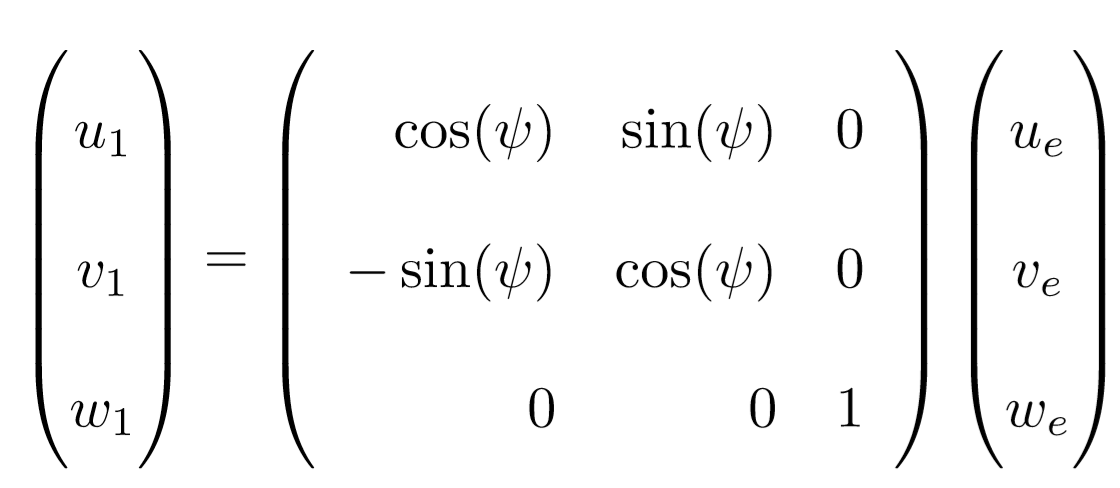 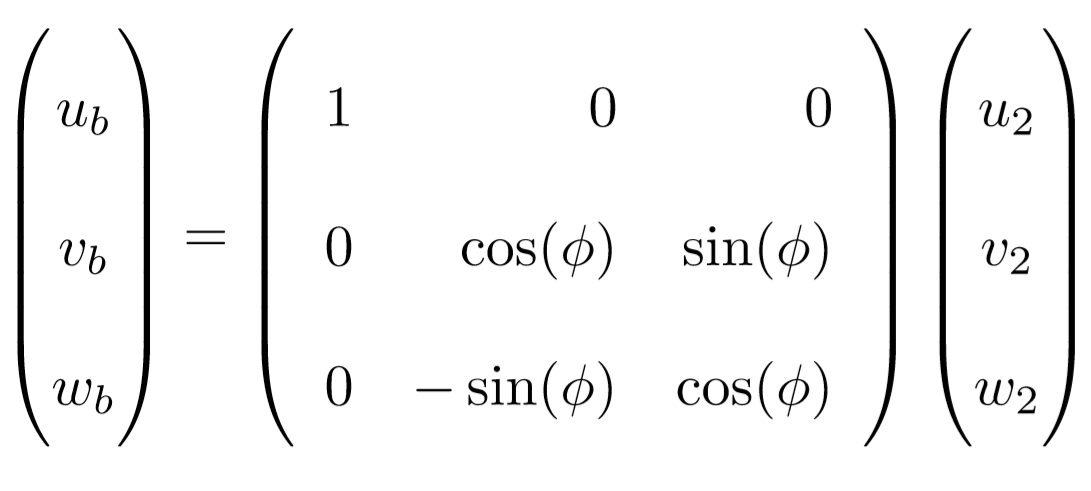 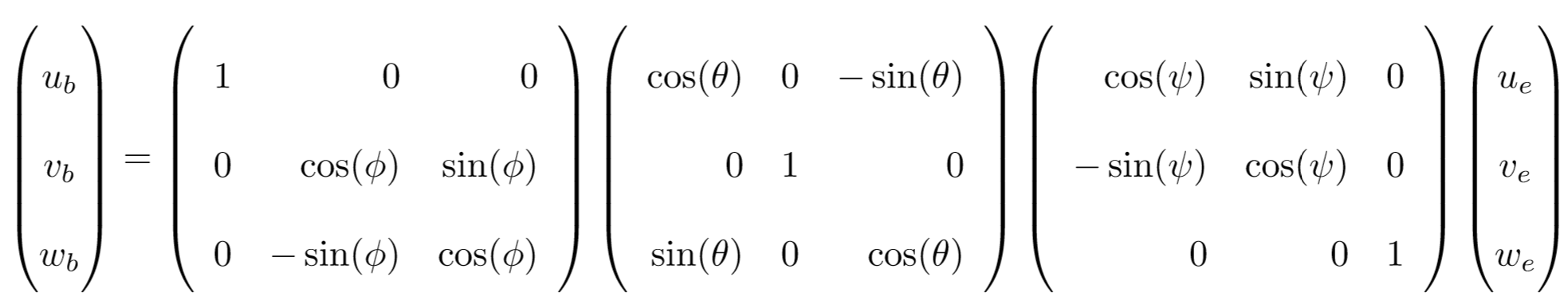 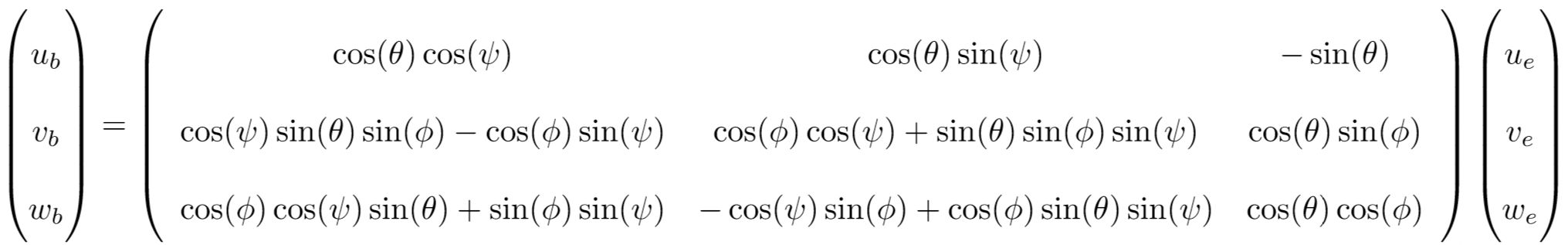 How do we use this with our rigid body equations?
?
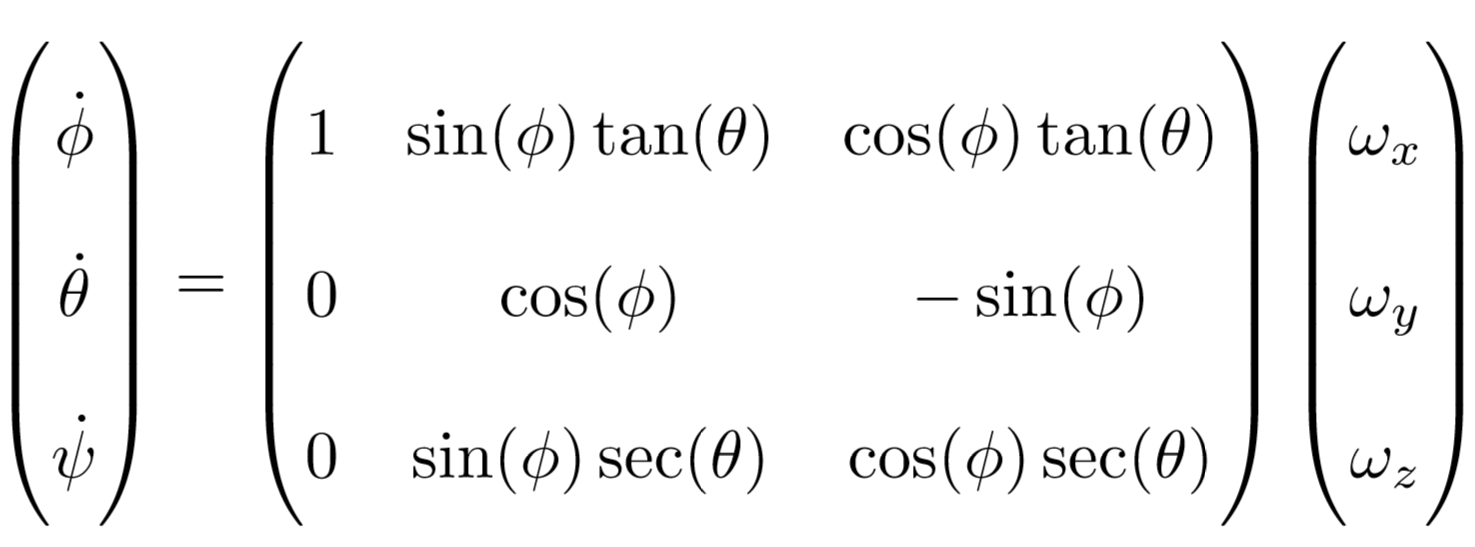 How do we use this with our rigid body equations?
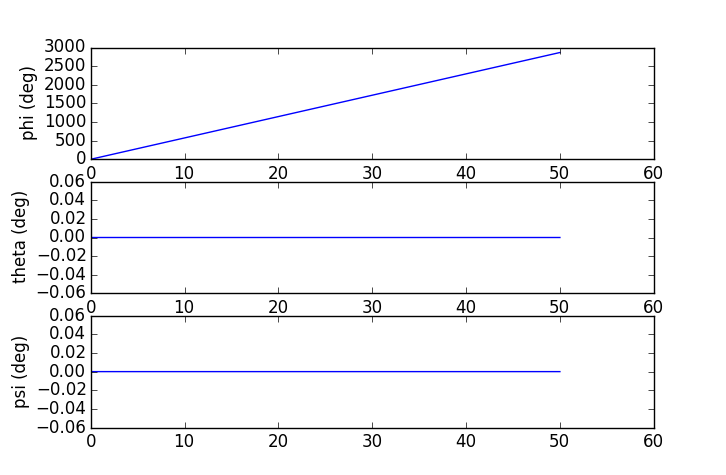 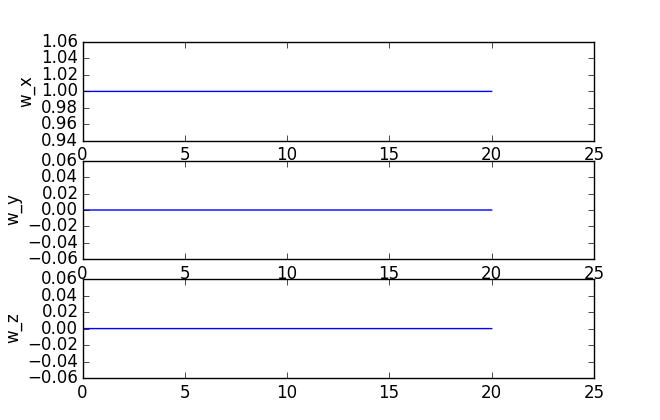 (Sorry for different time scales)
How do we use this with our rigid body equations?
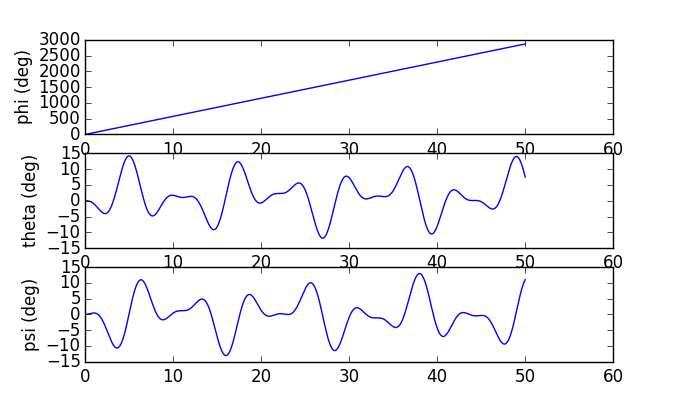 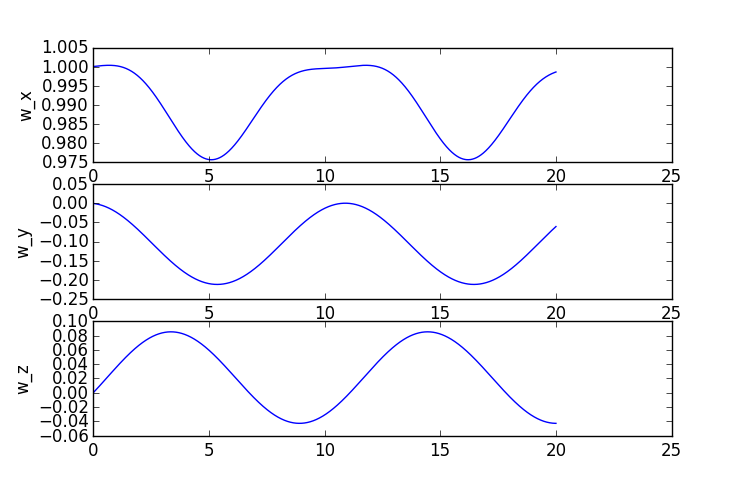 (Sorry for different time scales)
Euler angles – why don’t we use them?
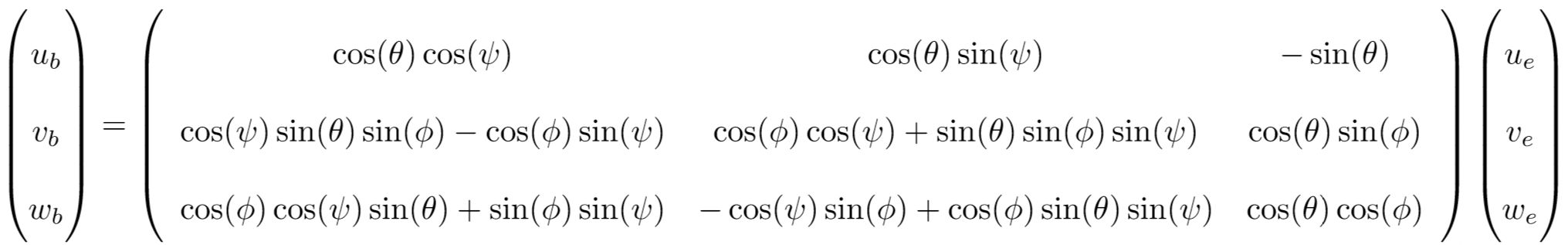 These are very nonlinear
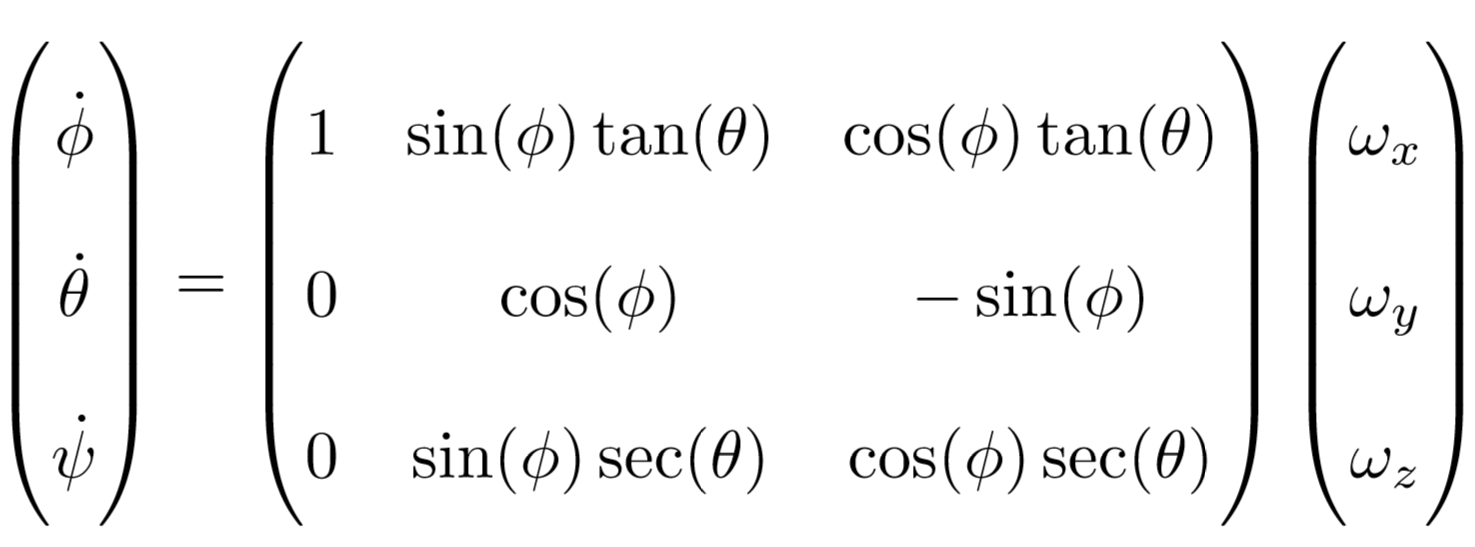 Major problem: Harry Ball Theorem
(Every cow must have at least one cowlick)
(You can’t comb the hair on a coconut)
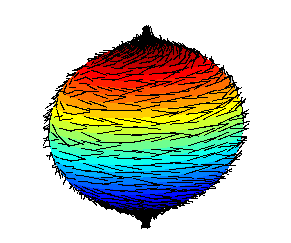 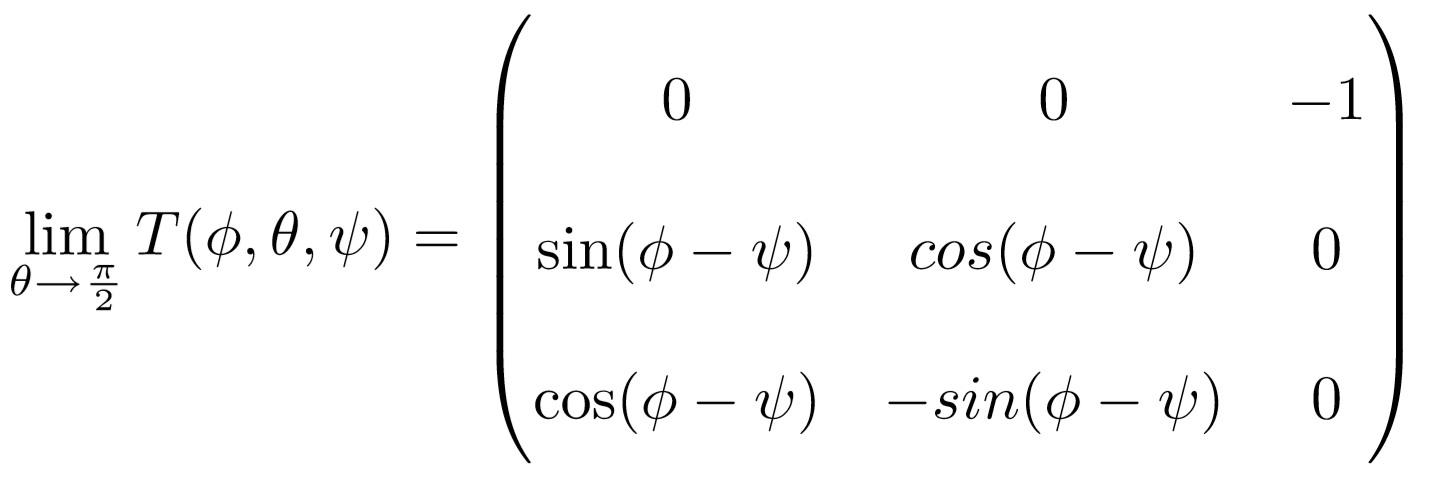 Q: What do we use instead of Euler Angles?
A: Quaternions or Rotation Matrices!
Quaternions in 15 seconds
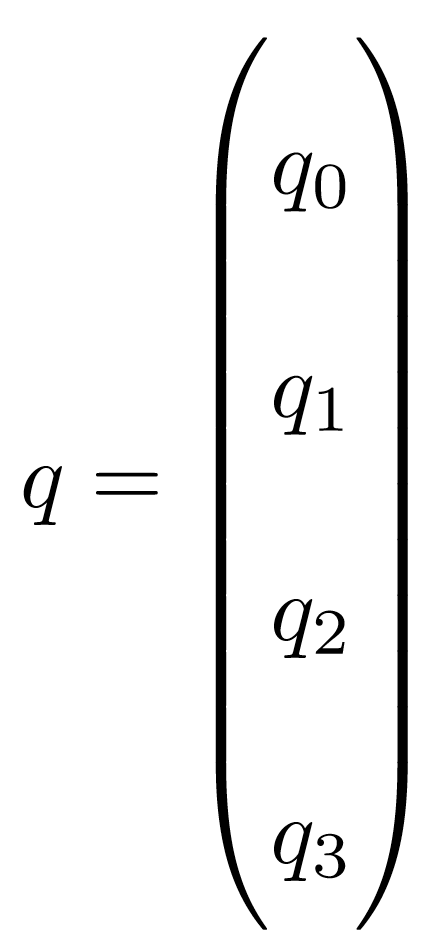 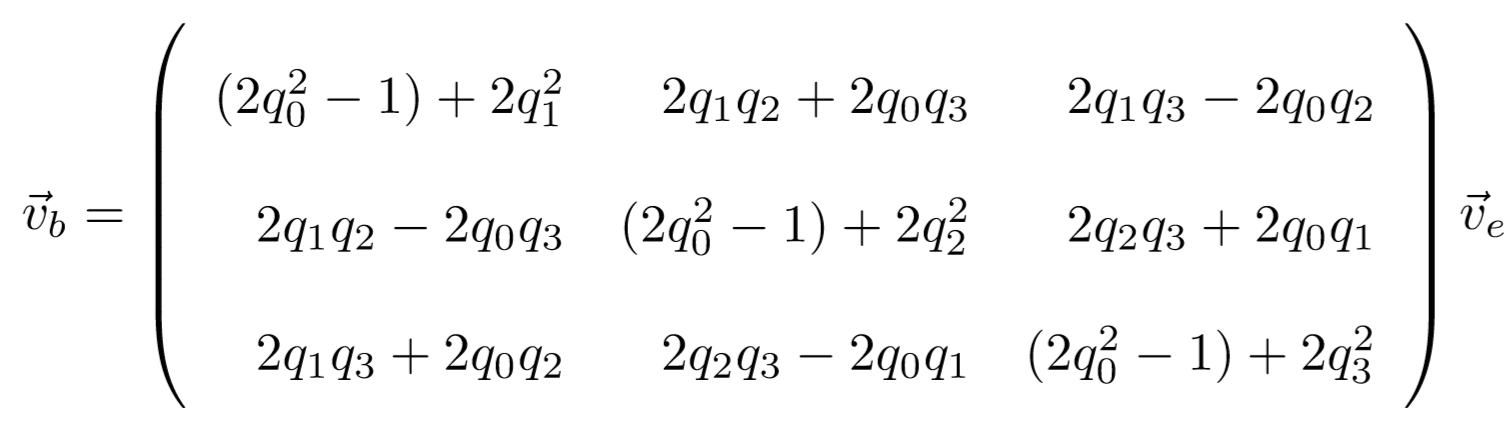 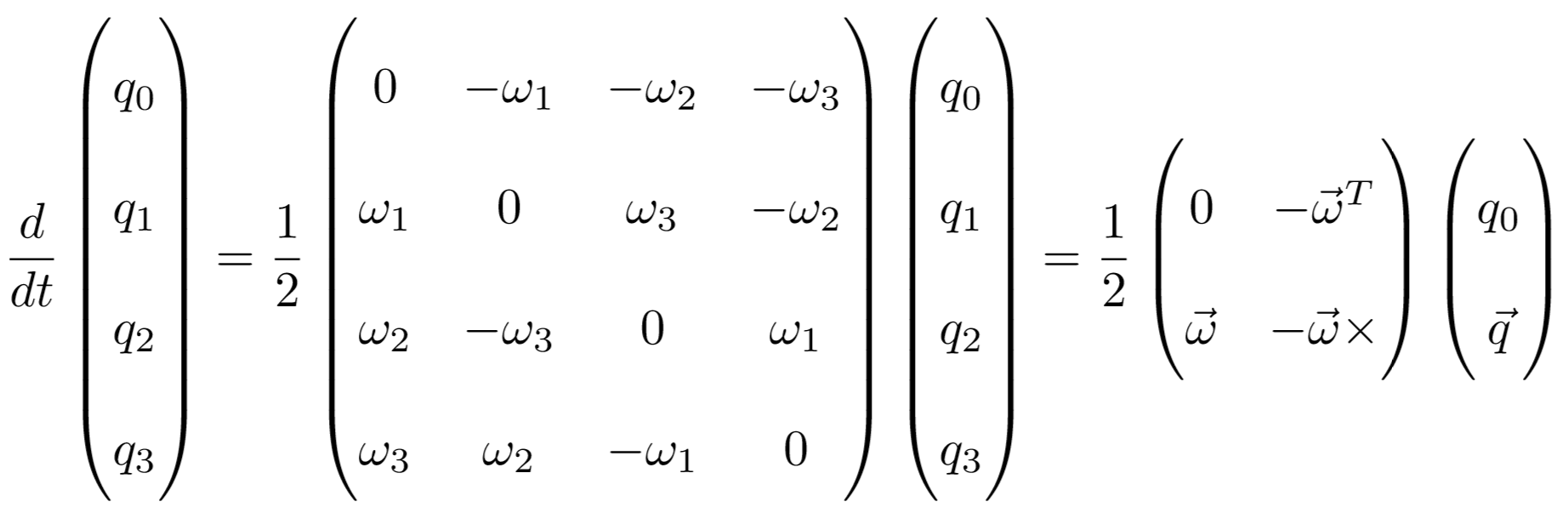 Very compact and elegant representation of attitude
…which we will not discuss today
Rotation Matrices a.k.a. Direction Cosine Matrices
How to rotate vectors from one frame to another?
Word to the wise:
Everyone uses different conventions. Stick to one. Always check other people’s convention.
Rotation Matrices a.k.a. Direction Cosine Matrices
Derivative with respect to ω
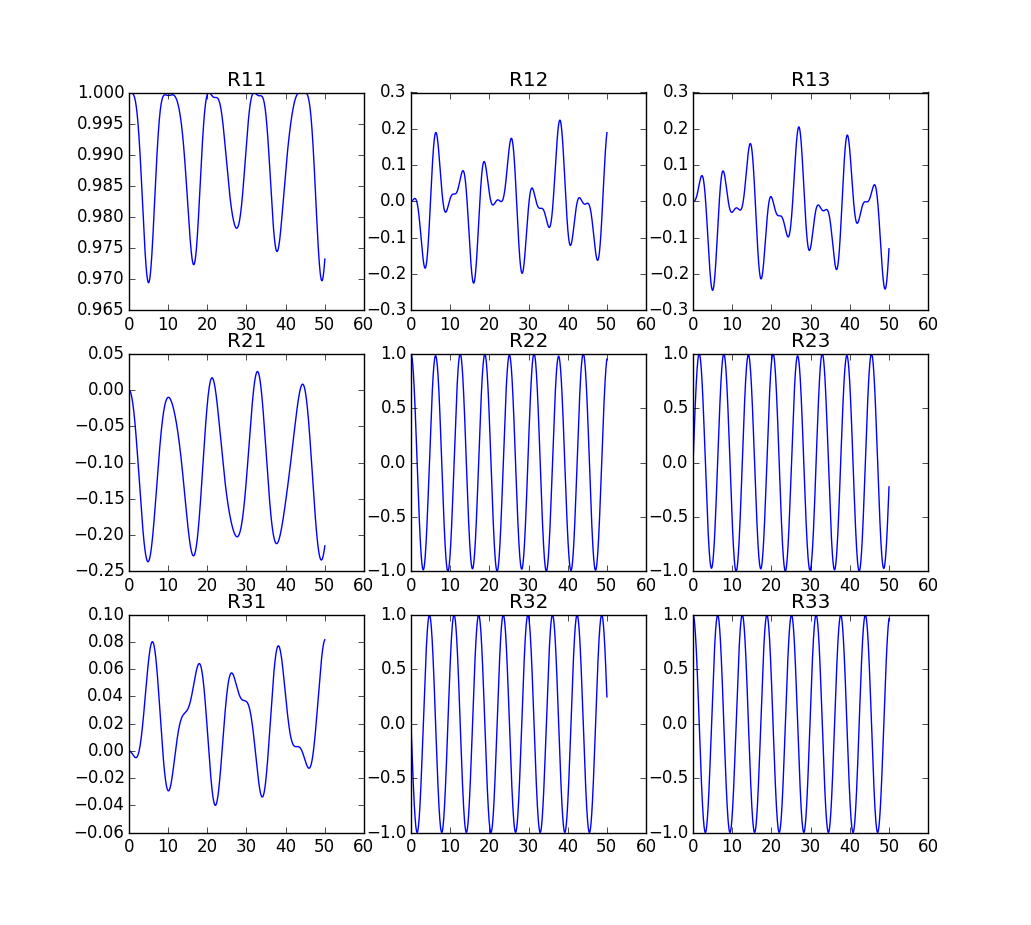 DCM sim
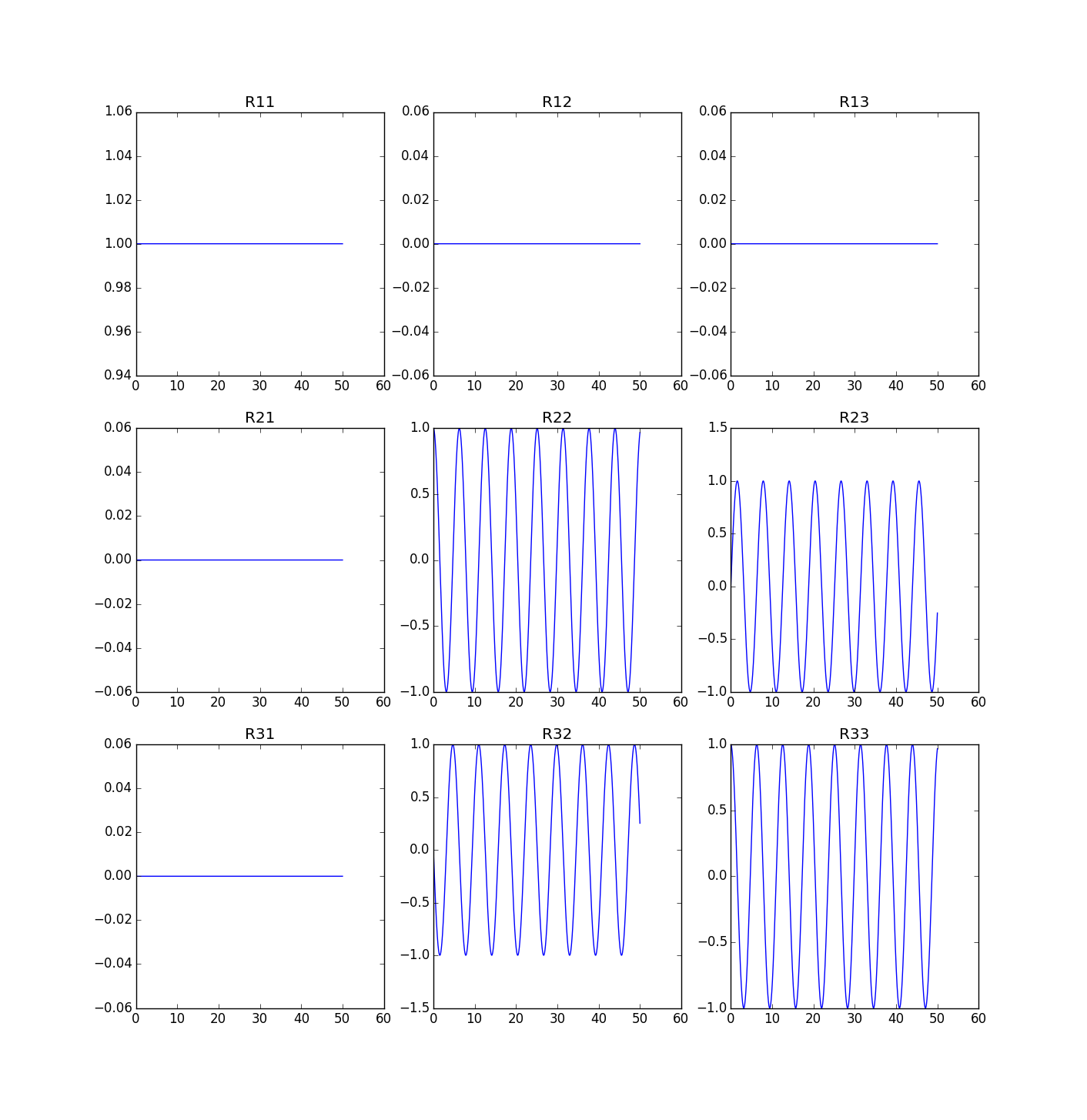 DCM sim
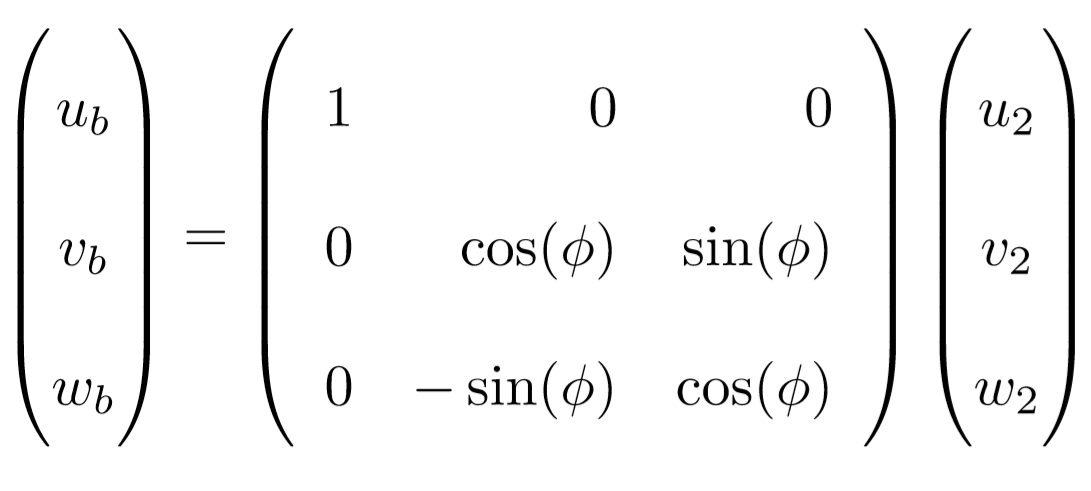 What makes DCMs hard?
Hard to visualize
Solution: convert to Euler angles before plotting
Must be initialized right-handed and orthonormal
Easiest solution: initialize to identity
Easy solution: initialize as Euler angles then convert to DCM.
If initial angle is free/unknown, use hard solution: enforce orthonormality as a constraint
Only enforce this at one time point!
Doing this more than once destroys LICQ!
Only enforce these three
Matching conditions have 9 equations and 3 degrees of freedom
Solution: Enforce small relative rotation = 0
IMPORTANT:
Also enforce diagonal elements positive
Homework 1:
Reproduce these plots
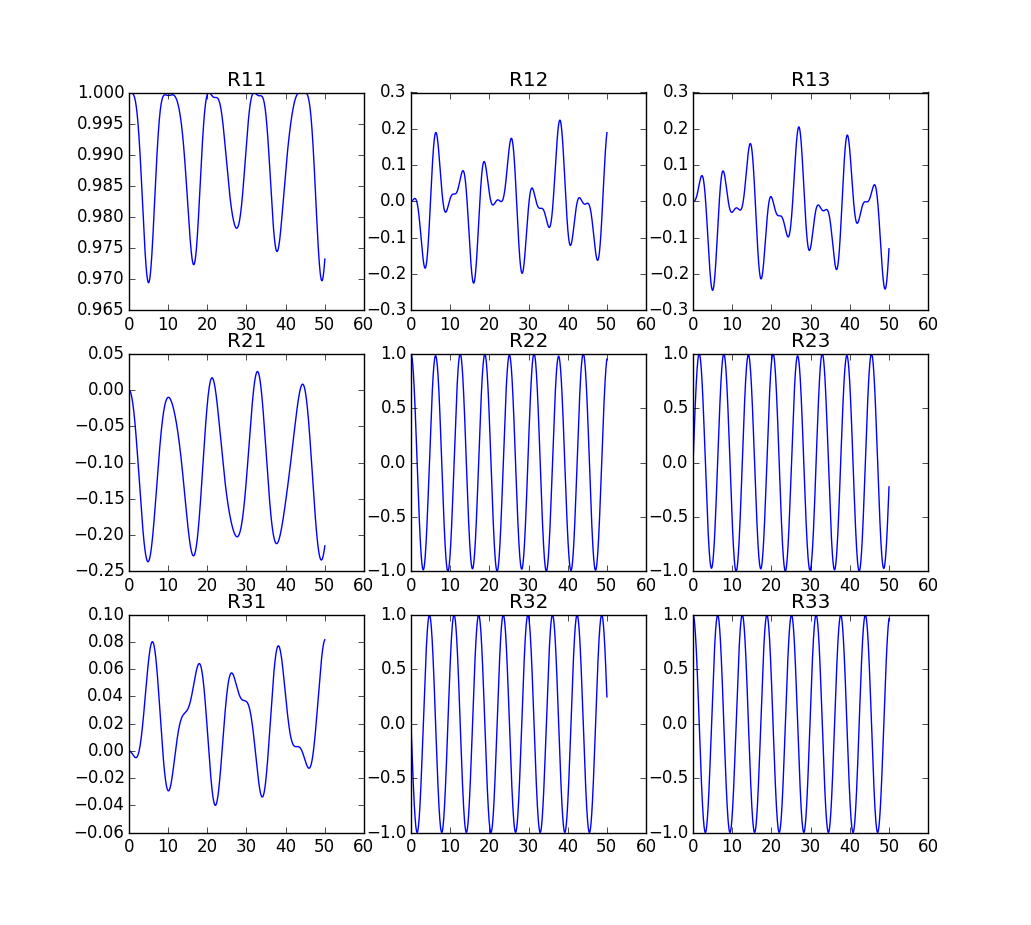 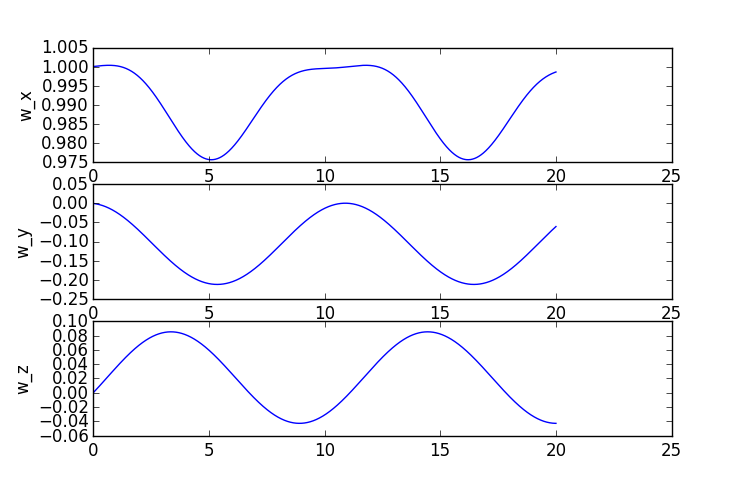 (Sorry for different time scales)
Homework 2:Match twosimulationswith differentstates
Homework 3:minimum torque satellite de-tumbleMultiple shooting with 200 timesteps, rk4 integrator
Homework 4: OPTIONAL BONUS QUESTIONsame problem as homework 3, but in minimal time
Objective is now end time
Add bounds on the control: